Fostering a Positive and Respectful Workplace
Awareness and Resources To Prevent  Bullying, Harassment & Discrimination in the Workplace
Human Resources
Tuesday, May 31, 2022
YOU MATTER TO US: INCLUSION AT THE LAB
DIVERSITY
Demographic composition (male, female, age, veteran, education, technical/non-technical staff, etc.)
INCLUSION
 Experience, Belonging, Respect, Value, Fairness 
 
Various opinions are considered, equal access to opportunities (promotion, development, training activities, mentoring, etc.)
Inclusion leads to a psychologically safe workplace:
Speak up without fear/offer different view points
Take measured risks, admit mistakes
Ask questions without being judged
Trust between colleagues
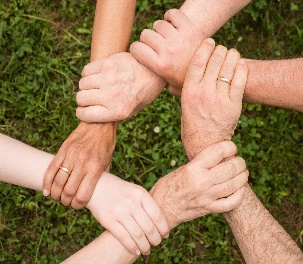 2
Objectives
By the end of the session, you will be able to:

Recognize the value Jefferson Lab places on an inclusive work environment
Understand and follow JSA/Jefferson Lab’s policies regarding harassment and bullying
Recognize workplace harassment & bullying and differentiate between the two
Know who and how to report an incident and cooperate with any investigative process
Help promote and maintain a comfortable, productive work environment
Fostering a Positive and Respectful Workplace
3
Diversity & Inclusion - Community Standards
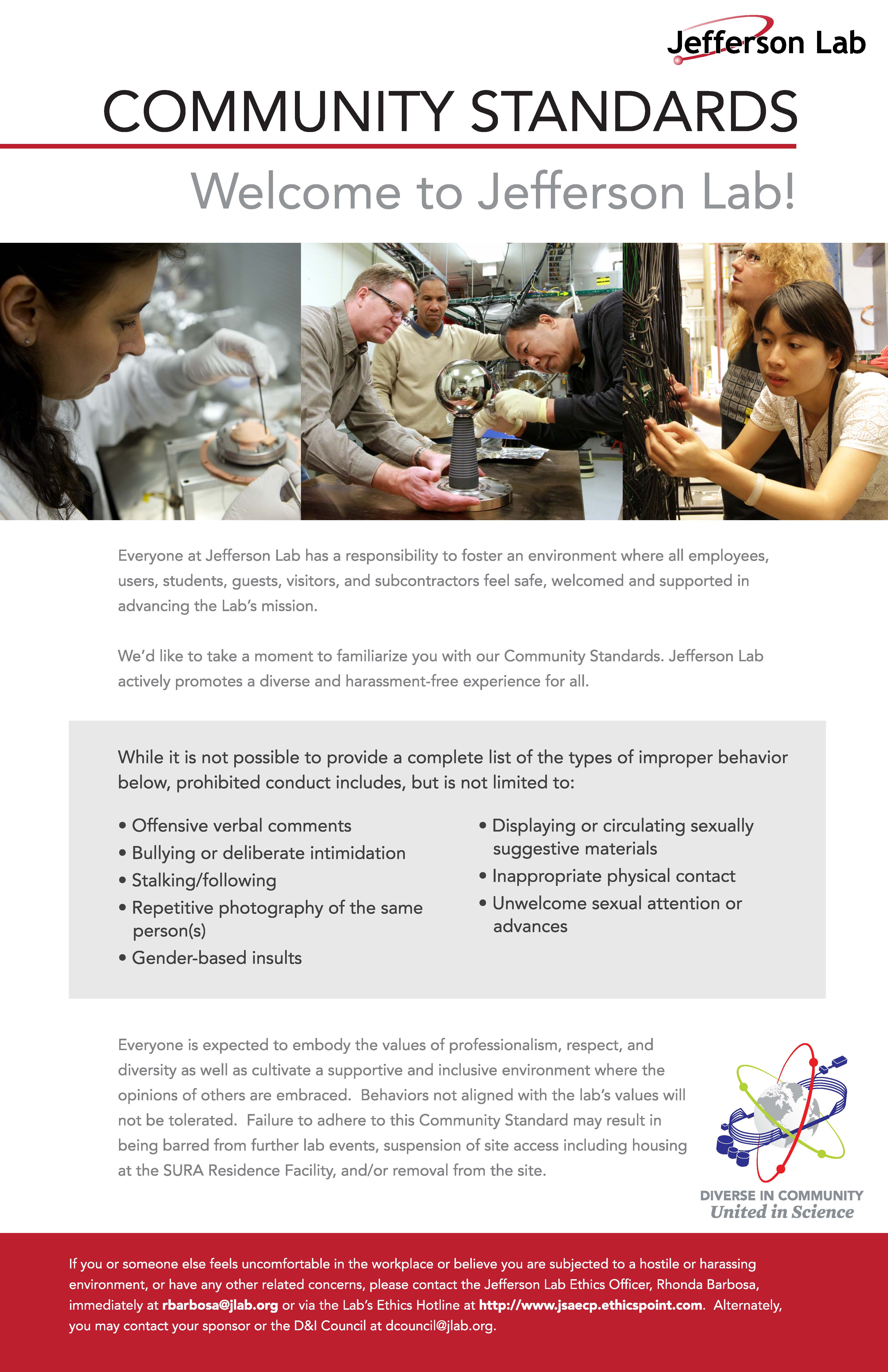 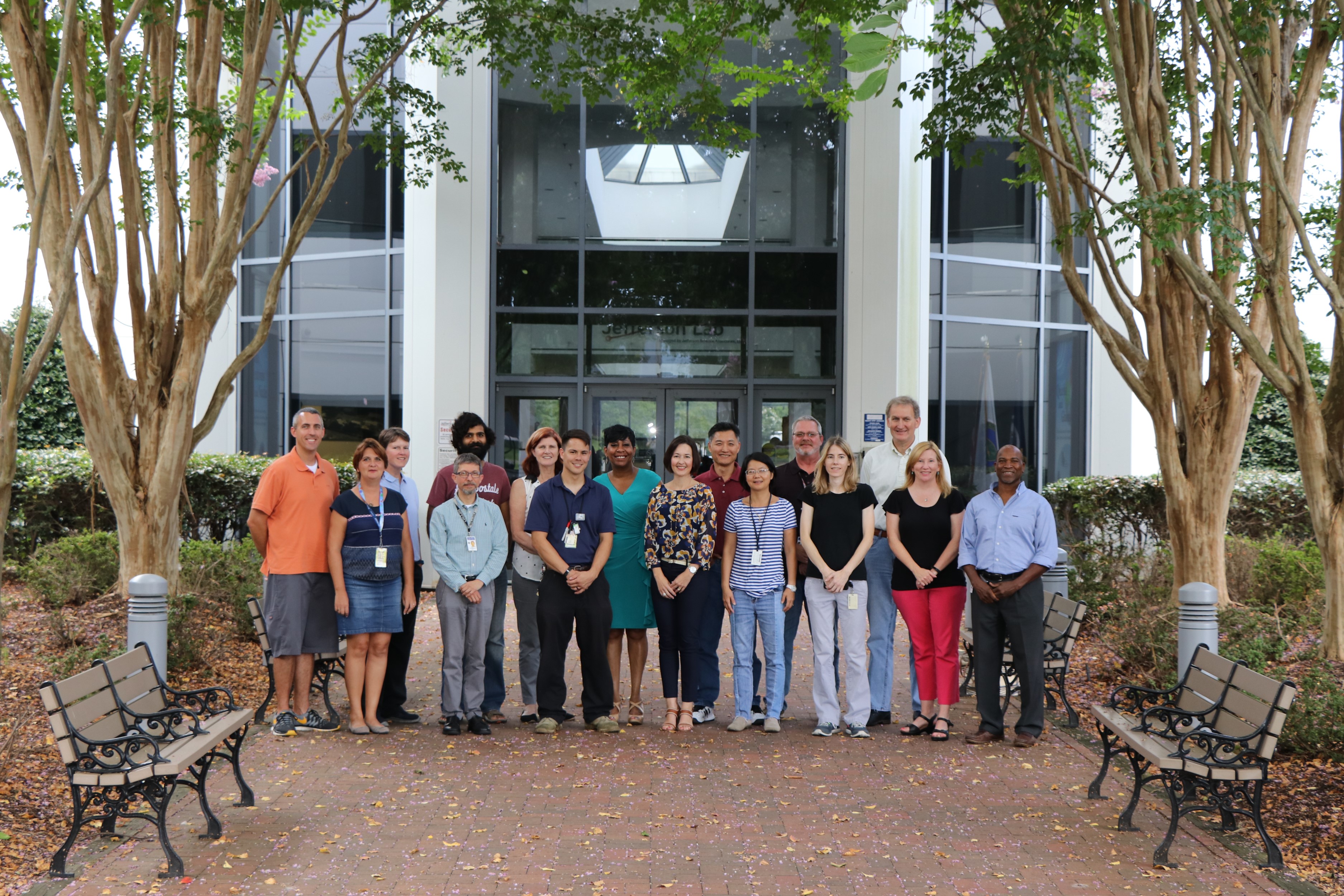 Fostering a Positive and Respectful Workplace
4
At Jefferson Lab
The Lab’s policy is to promote an environment
Respectful and professional
Values differing opinions 
Free from harassment and discrimination of ANY kind
We do not tolerate:
Verbal or physical harassing conduct
Creating an intimidating offensive or hostile environment
Fostering a Positive and Respectful Workplace
5
Bullying and Harassment: What’s the Difference?
Bullying is unwanted behavior among co-workers or supervisor that involves a real or perceived power imbalance.
The behavior is targeted, repeated, or has the potential to be repeated over time
Impacts morale of the group/individual
Socially excluding someone or negatively affecting someone’s work tasks
Harassment can be a form of discrimination if based on the victim's race, gender, orientation, disability, or other protected characteristics. It includes:
Any unwanted, unwelcome, physical or verbal behavior that offends or humiliates 
Offensive conduct becomes a condition of continued employment (ex:  victim must go on a date/accept sexual advances or miss out on work opportunities)
Doesn't directly result in lost opportunities, but does make it difficult for the victim to work because of constant ridicule, belittling comments, teasing
Persists over time
Both can create a hostile work environment that “a reasonable person” would consider intimidating of abusive
Fostering a Positive and Respectful Workplace
6
Harassment and Bullying Behaviors
Fostering a Positive and Respectful Workplace
7
A Hostile Environment?
Fostering a Positive and Respectful Workplace
8
Harassment:  Hostile Work Environment
Key characteristics:
Frequency and severity of behavior
Anyone can commit this type of harassment – supervisors/sponsors, co-workers, students, and non-employees who are at the Lab
Behavior is unwelcome
Conduct is pervasive and long-lasting
Atmosphere perceived to be intimidating or offensive
Fostering a Positive and Respectful Workplace
9
Microaggressions
Everyday comments that are intended to be a compliment to a marginalized group in society but are actually insulting
Self awareness of one’s own biases and fears is key to foster more inclusive environment
Avoid making assumptions and assigning labels to individuals
Microagressions:
Race
Gender
Sexual Orientation
Disability
Fostering a Positive and Respectful Workplace
10
Do You Just Sand By?
Fostering a Positive and Respectful Workplace
11
Everyone Knows there’s a Problem…
The top reasons why people do not come forward with concerns:
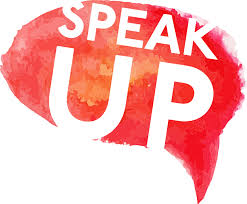 Fear of retaliation
Bystander effect (less likely to help someone when others are around)
Male-dominated work environments
Fostering a Positive and Respectful Workplace
12
What Actions Bystanders and Victims Should Take
Intervene when you see someone encountering harassment or discrimination:
Keep a detailed account of the situation or incident(s)
Interpret it as a problem, and if you feel comfortable, let the person know that his or her behavior makes you feel uncomfortable 
Talk about it with someone who can provide assistance such as your sponsor, program manager, Human Resources staff, Ethics Officer or log your concern via the Employee Concerns Program (ECP)
Do not retaliate! Walk away from the situation as soon as you are uncomfortable 
Seek out professional assistance/support
Do not engage in gossip with others to rally support
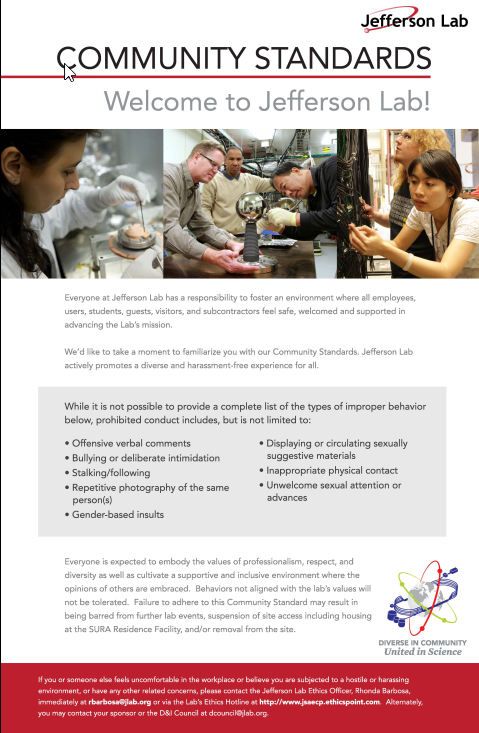 Fostering a Positive and Respectful Workplace
13
Balance
Would a ‘reasonable person’ feel the behavior is offensive, intimidating or humiliating the person involved?
Does the person feel offended, intimidated or humiliated?
INTENT IS IRRELEVANT!!
Fostering a Positive and Respectful Workplace
14
Bullying and Harassment Are NOT:
Accurate, constructive and courteous remarks 
Reasonable management decisions, discussions or actions (including performance management)
Differences of opinion 
Conflicts and disagreements with co-workers generally do not constitute harassment/bullying
Fostering a Positive and Respectful Workplace
15
Prevention Guidance
Avoid behavior that may be questionable in the workplace:  do NOT assume familiarity with co-workers
Do NOT invade another individual’s personal space
No touching
Inform those engaging in inappropriate behavior you find it objectionable 
If you believe you are victim of unwelcome bullying/harassment, you have a responsibility to notify others: speak with offender, report or file a complaint about the situation as soon as possible!
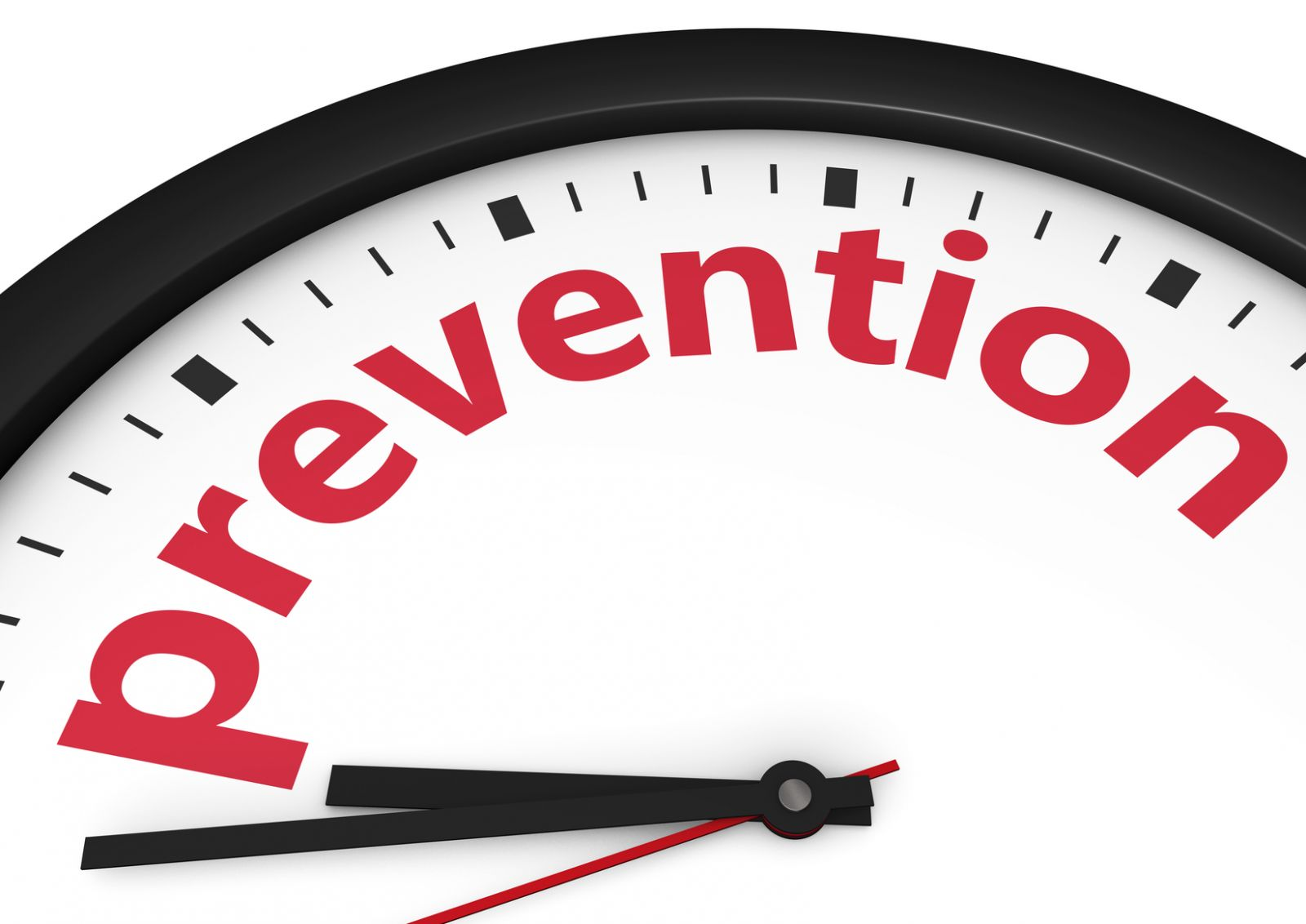 Fostering a Positive and Respectful Workplace
16
Employee Concerns Program
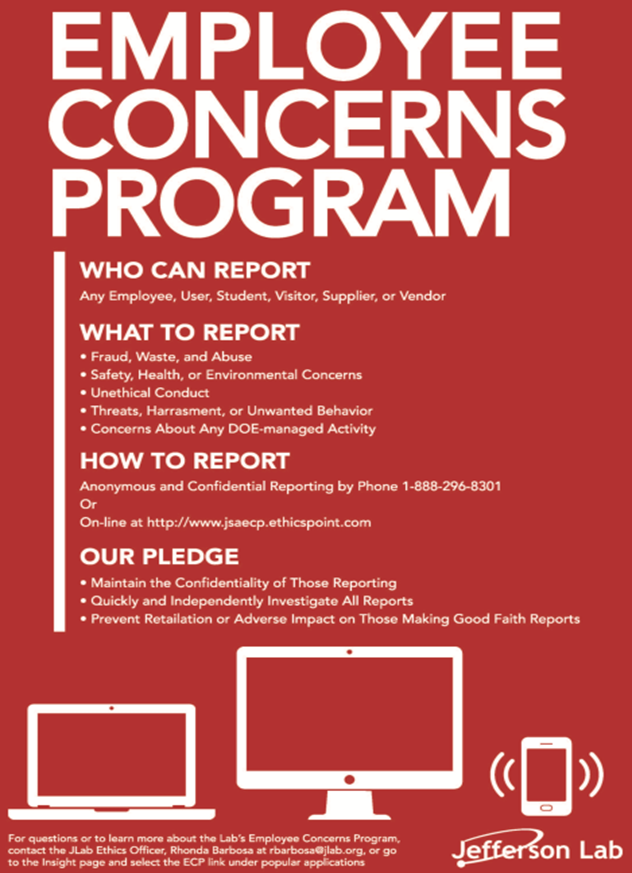 Have issues or concerns that are work-related 	
Seek resolution from your sponsor or program manager
Seek assistance from Human Resources:
	Cassandra Andrews x7068 
	 Rhonda Barbosa x5991

If the issue is not resolved internally, then concerns may be filed to our third-party ECP – Ethics Hotline 24 hours a day
Employee Concerns Hotline: 1-888-296-8301 
Employee Concerns Website: http://www.jsaecp.ethicspoint.com

The Department of Energy Employee Concerns Program
Employees of contractors who believe they have been retaliated against for engaging in protected activity have the right to file a complaint under the DOE Contractor Whistleblower Protection Program
Fostering a Positive and Respectful Workplace
17
So What’s the Scenario!
Checking your Understanding
Fostering a Positive and Respectful Workplace
18
Scenario 1: All in Fun
Participants: Sarah and John, both students, are working on a project. They overhear/see Brian, another student, making sexual overtures toward Jessica. Jessica turns red but Brian keeps taunting her and smiles. 

What would YOU do if you were Sarah or John?

Action to take: 
Action 1: Report this immediately to your mentor 
Action 2: Walk over to Brian and explain that this behavior is not tolerated at the Lab
Action 3: Report this incident to either your sponsor, mentor, program manager, Human Resources, or the Employee Concerns Program
Action 4: Ignore the situation, it’s not your problem
Action 5: Make sure Jessica knows her options and who to go to for help
Fostering a Positive and Respectful Workplace
19
Scenario 2: Singled Out
Participants: Paula shows up for work everyday on time. However she is falling behind and not completing her assignments on time, which is impacting others on the team. Her mentor, Jenna, has been critical of her work and advised her she needs to improve or she risks being removed from the program. 

What would YOU do if you were Paula?

Action to take: 
Action 1: Set up a meeting with the mentor and explain that the comments are making you uncomfortable
Action 2: Accept the feedback; ask for additional help if needed and make an effort to complete your part of the project on time
Action 3: Ignore Jenna; she comes on strong but doesn’t follow through with consequences
Fostering a Positive and Respectful Workplace
20
Scenario 3: Bias in the Workplace
Participants: A white, male senior scientist mentoring a dynamic and gifted black female student, commented that she needed to remove her braids, which he said weren’t appropriate and appeared ‘unkempt’ for a professional work environment if she wanted to advance her research studies.

What would YOU do if you were the female student?

Action to take: 
Action 1: Keep quiet, you’ve worked too hard to get to this point
Action 2: Immediately get a new hair style
Action 3: Report this incident to either your sponsor, mentor, program manager, Human Resources, or the Employee Concerns Program
Action 4: Discuss the situation with your mentor to understand why he holds this position about your appearance
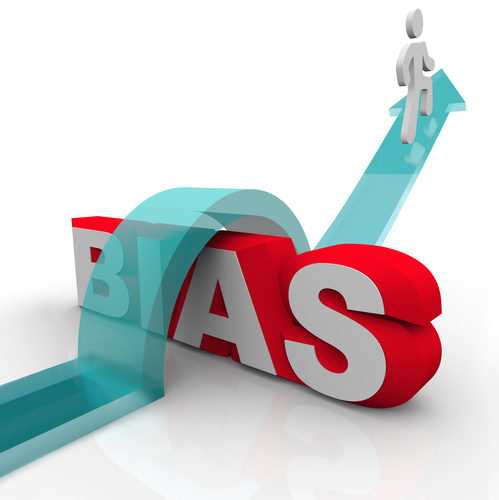 Fostering a Positive and Respectful Workplace
21
Scenario 4: Chat Comments
Participants: A group of students are presenting project ideas to their mentor via a virtual meeting. After Adam presents he notices two students making disrespectful comments about his presentation in the chat box.

What would YOU do if you were Adam?

Action to take: 
Action 1: Respond in the chat box that the comments are unprofessional and inappropriate
Action 2: Speak directly to the two students if you are comfortable
Action 3: Report this incident to either your sponsor, mentor, program manager, Human Resources, or the Employee Concerns Program
Action 4: Ignore them
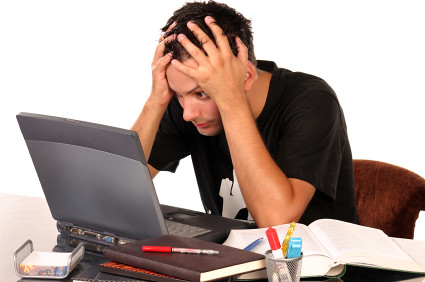 Fostering a Positive and Respectful Workplace
22
Final Thoughts
Diversity & Inclusion Statement from the Lab Director

“Intentionally create and sustain a professional, ethical, and respectful work environment in which everyone contributes to the Lab’s mission while striving for a fully inclusive workplace…”

See the full statement on the JLab D&I Webpage
Contact Information
Cassandra Andrews X7068
Rhonda Barbosa x5991
Employee Concerns Hotline 1-888-296-8301
Tuesday, May 31, 2022